Автоматизация звука Ш
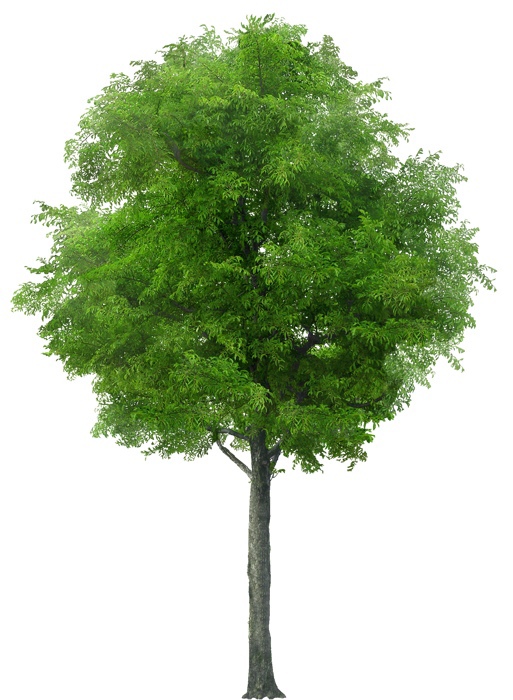 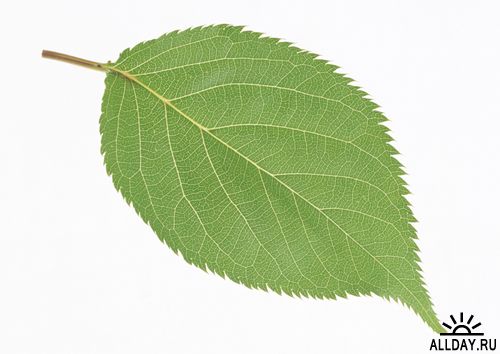 Как шипит змея? 
Как шелестят листья?
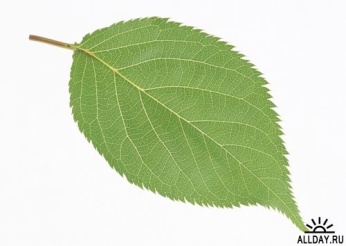 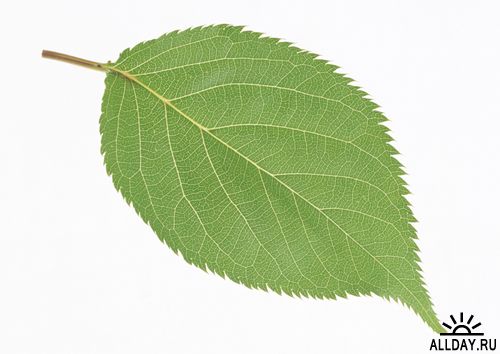 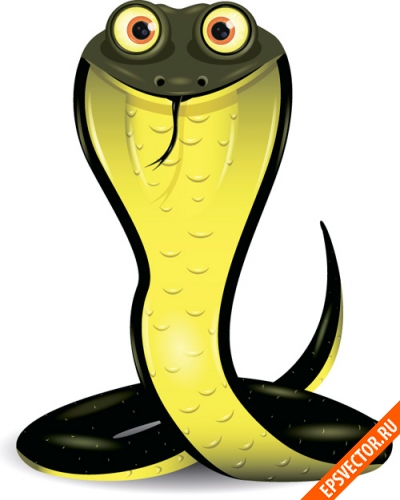 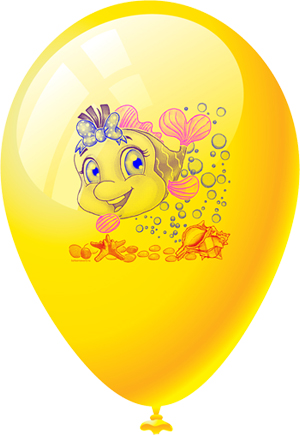 Как сдувается шарик?
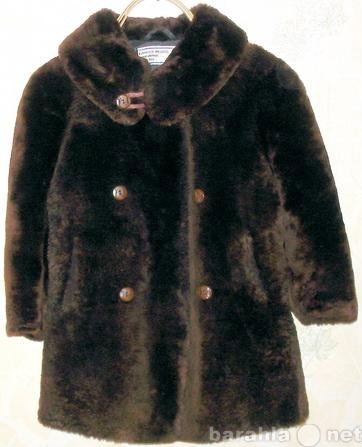 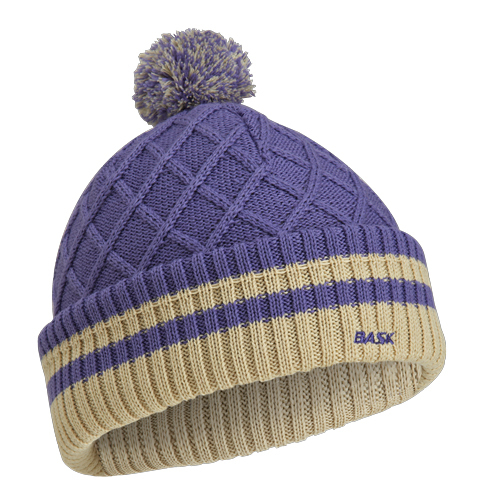 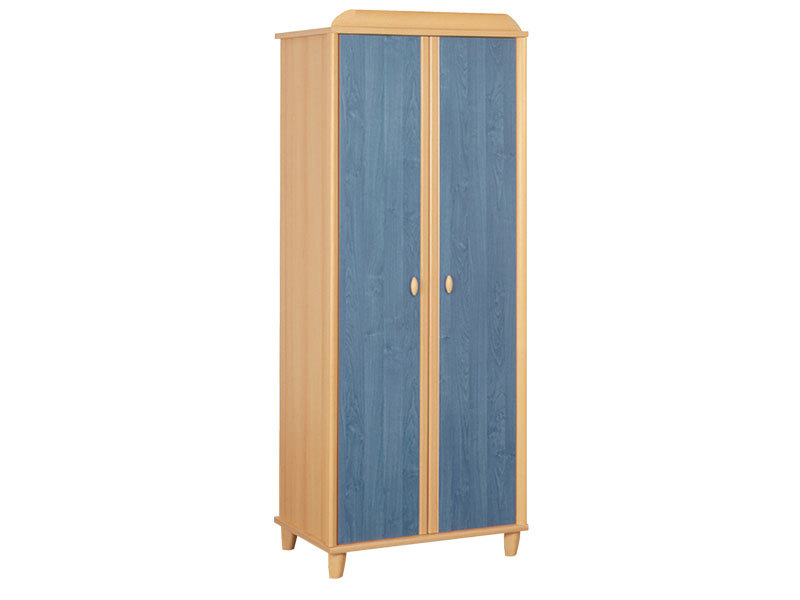 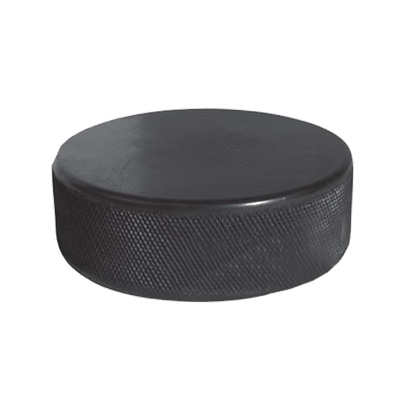 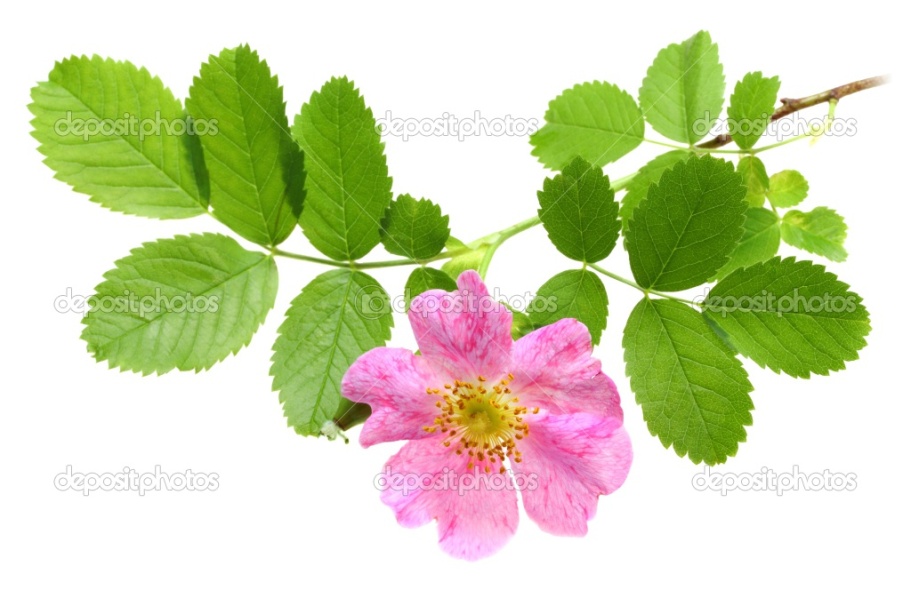 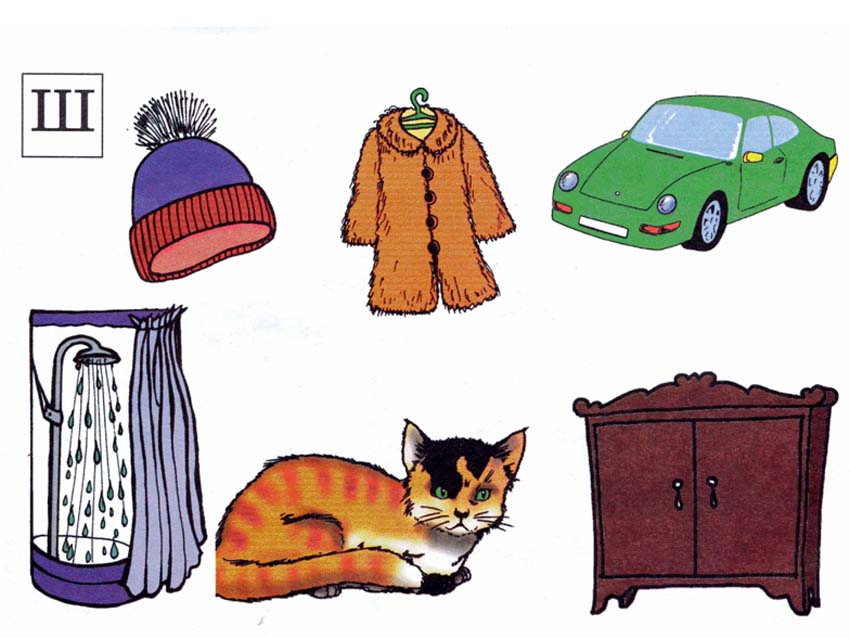 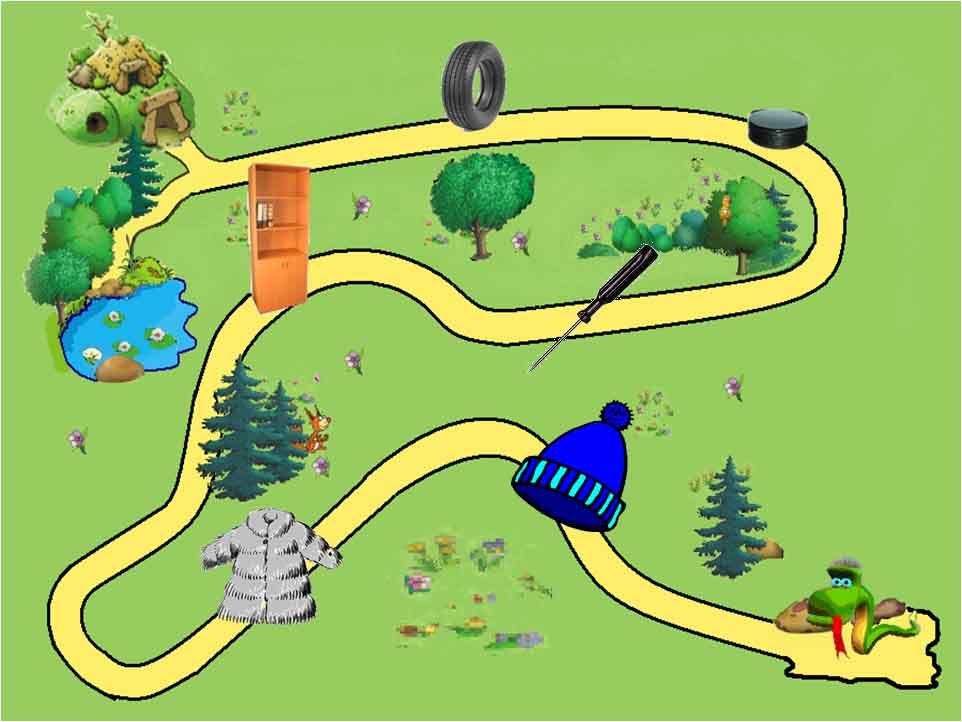 Проведи змейку по дрожке
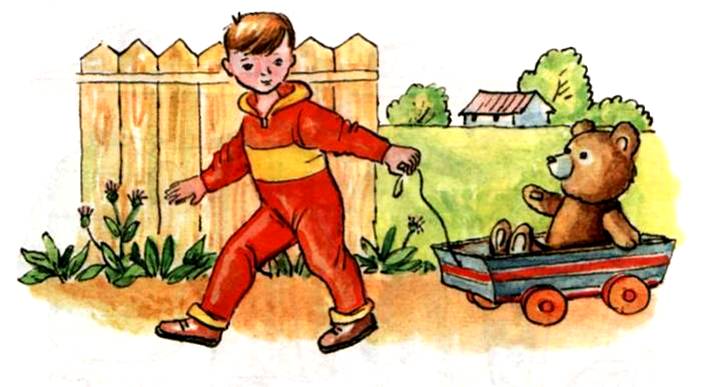 Паша везет мишку на машине
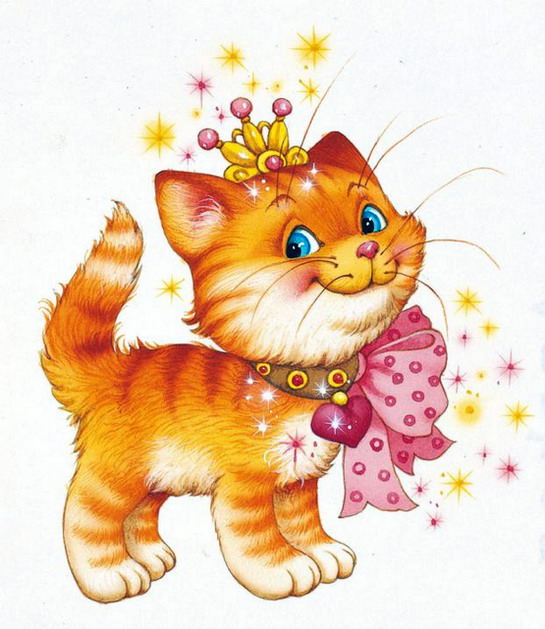 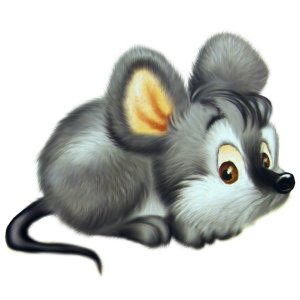 Кошка догоняет мышку
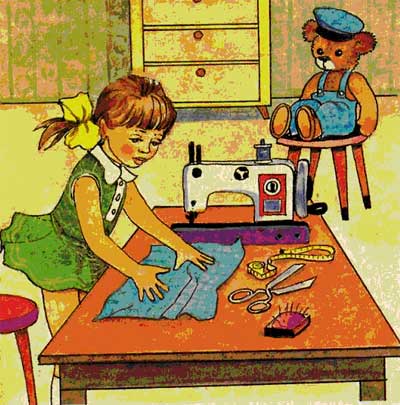 Маша шьет штанишки мишке